CIS041-3 Advanced Information Technology
Week 1
Introduction
Gangmin Li
(Office hours: 13:00-17:00 every Friday)
Today’s schedule
Unit Overview
Learning outcomes
Tentative syllabus 
Teaching methods
Timetable
Assessments
Requirements for students
CIS041-3 Advanced Information Technology
Unit overview
UIF_2577
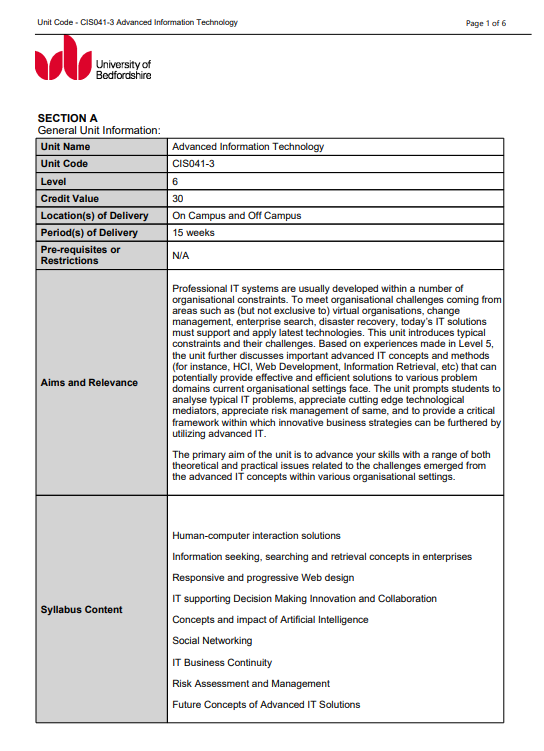 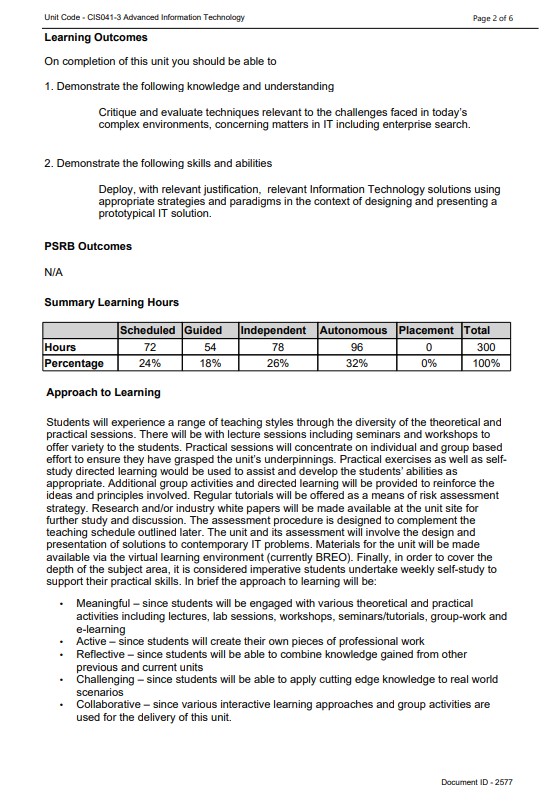 CIS041-3 Advanced Information Technology
UIF_2577
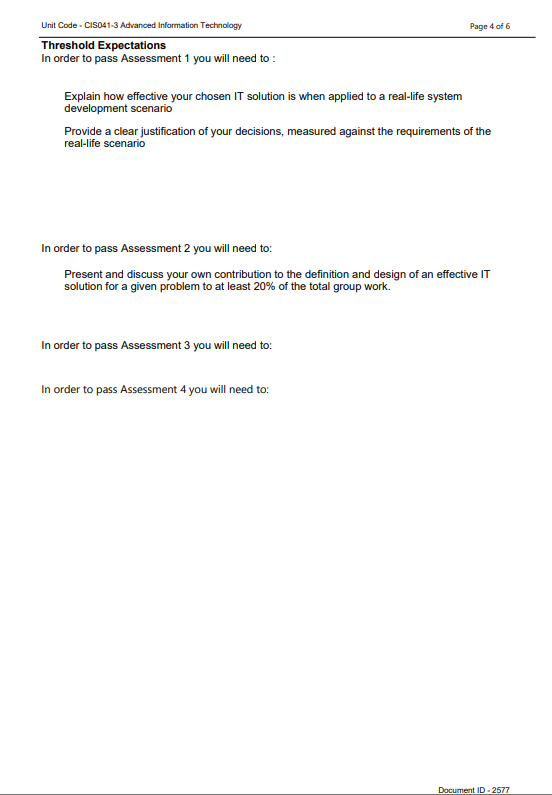 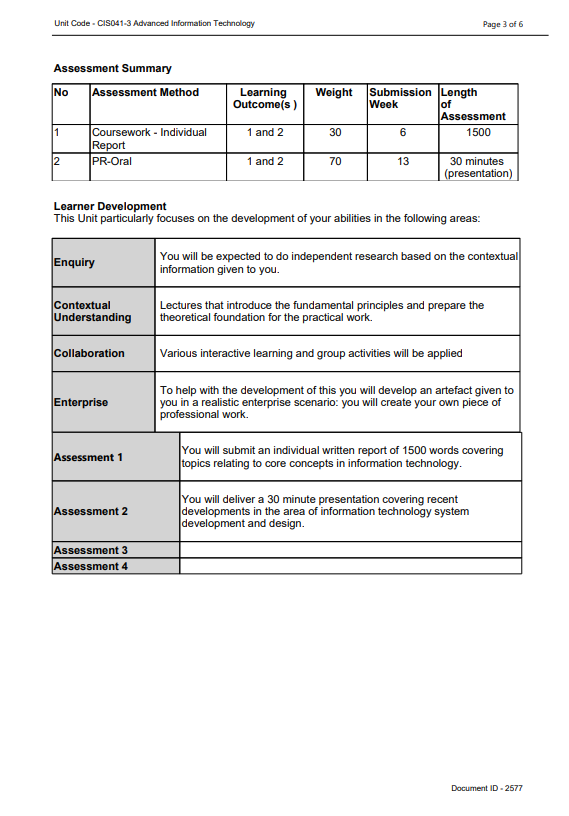 CIS041-3 Advanced Information Technology
The purpose of the unit
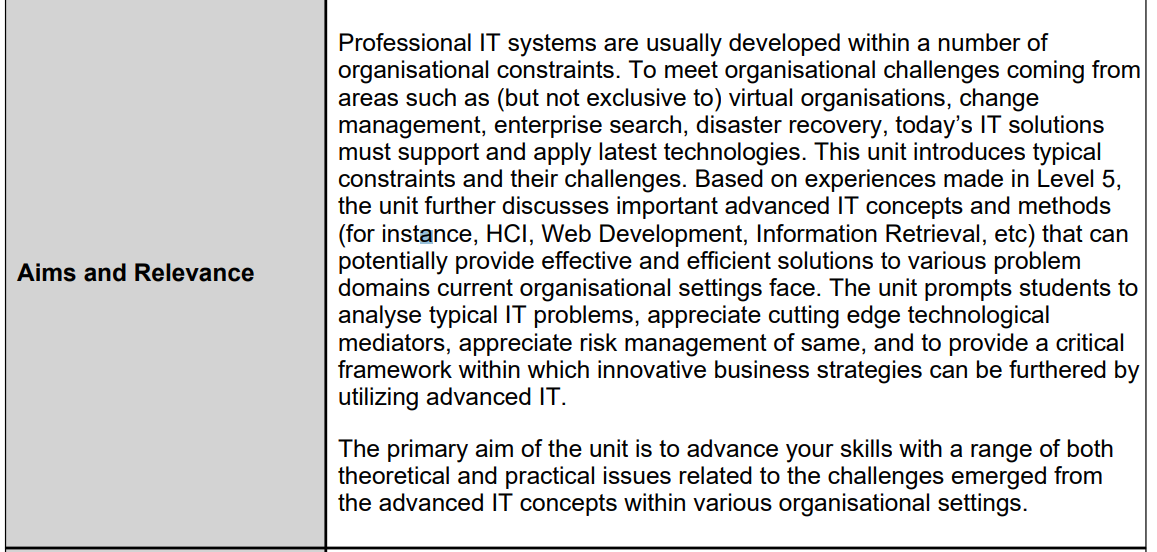 CIS041-3 Advanced Information Technology
Syllabus
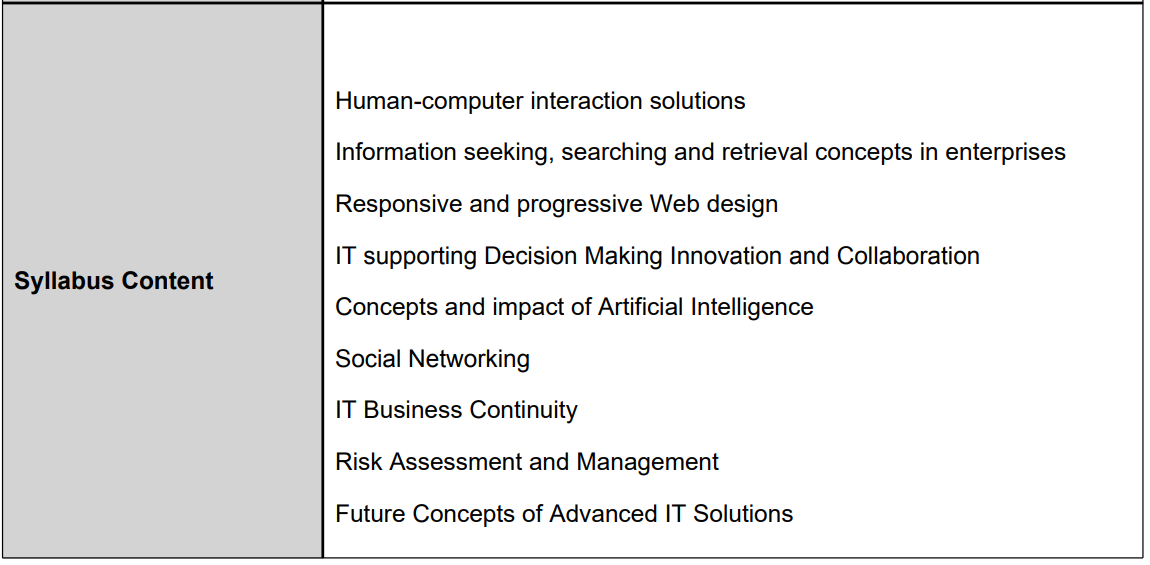 CIS041-3 Advanced Information Technology
Learning Outcomes
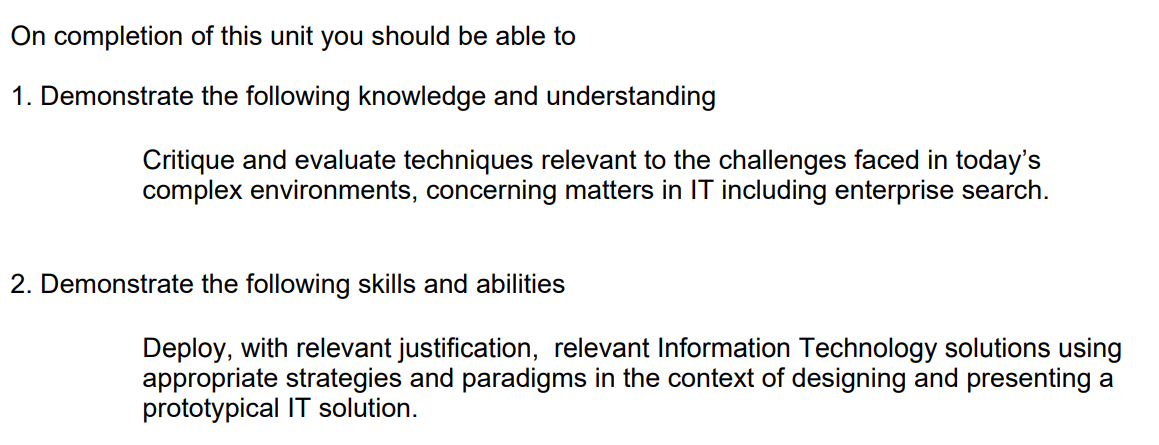 CIS041-3 Advanced Information Technology
Summary Learning Hours
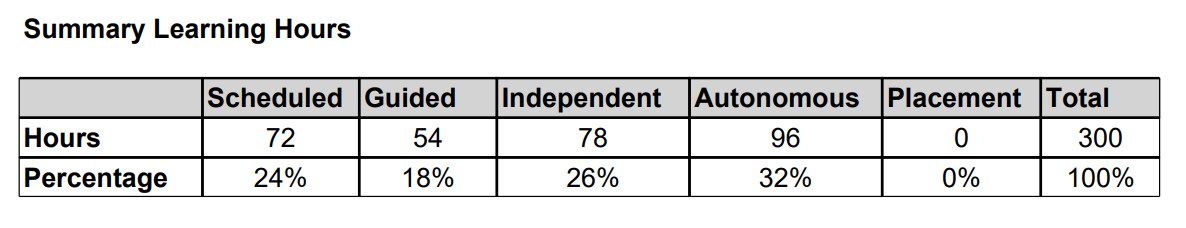 24% lectures
18% (discussions, tutorials, seminars)
Independent study 26%
Autonomous 32% 
58% 174 hours from you!!!!
CIS041-3 Advanced Information Technology
Study Schedule
CIS041-3 Advanced Information Technology
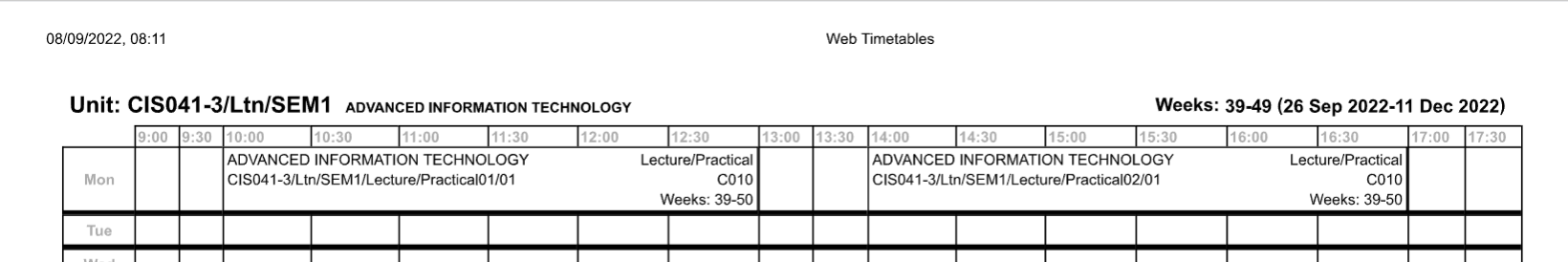 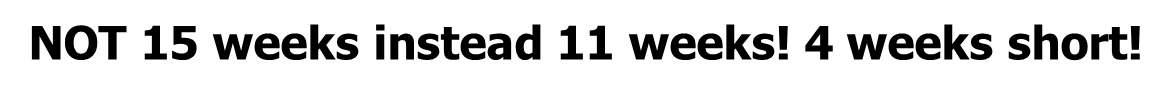 5 hours a day!
CIS041-3 Advanced Information Technology
Self-directed Study
A vast amount of your time will be self-directed studies (174 hrs)
Besides lecture notes, you should also consider external sources
YouTube videos
Google Scholar(http://scholar.google.com/)
Search engines (Google, Bing, …)
Research Management Tools (e.g., Mendeley http://www.mendeley.com/)
https://stackoverflow.com/
CIS041-3 Advanced Information Technology
Assessments
11
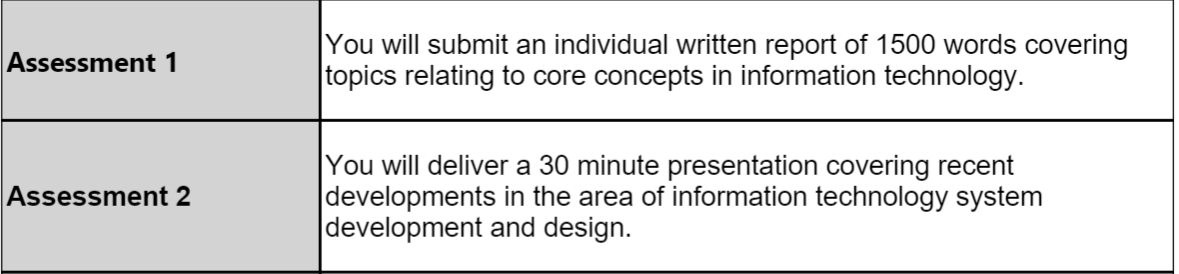 CIS041-3 Advanced Information Technology
Threshold Expectations for the assessment
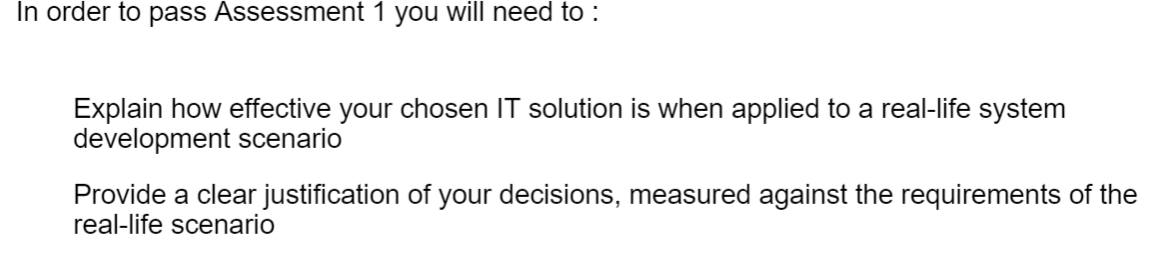 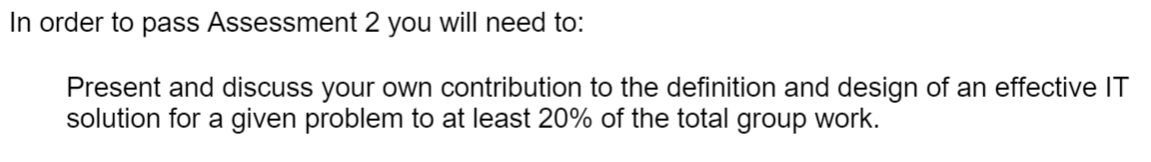 CIS041-3 Advanced Information Technology
Text
https://rl.talis.com/3/bedfordshire/lists/D384ECF1-3FB5-E17B-F05B-3497E8D08FC1.html?lang=en-GB
CIS041-3 Advanced Information Technology